Connecticut Aquaculture Funding Opportunities & Research Needs 2019Connecticut Sea GrantJanuary 30, 2019
Welcome!
Purpose:
Identify upcoming aquaculture funding sources
Discuss research needs identified by industry and regulators
Audience Q&A

Outcome:
Facilitate the development of proposals that address industry needs
CT Sea Grant Omnibus Funding
Call for proposals currently open
$150K per project, 4-5 projects funded
50% match required (in-kind ok)
Must address goals/objectives identified in 2018-2021 Connecticut Sea Grant Strategic Plan https://seagrant.uconn.edu/wp-content/uploads/sites/1985/2017/04/CTSG-strategic-plan-2018-2021.pdf
Review recommendations of CT Shellfish Initiative http://aquaculture.uconn.edu 
Must include an effective outreach or education plan that complements the research component
Deadlines: preproposals Feb 25, 2019; full Jun 7, 2019
CTSG Strategic Plan
Proposals are solicited to conduct applied research to develop knowledge and tools in the following areas: 

Goal 2: Fisheries, aquaculture, and marine resources provide food and jobs, and sustain economic and cultural values.

Objective 2.1) Management and changing environmental conditions related to fisheries, marine aquaculture or marine resources
Objective 2.2) Public health and socio-economics related to fisheries, marine aquaculture or marine resources
National Sea Grant Funding
Call for proposals is expected 
~$6M total avail, amount per project has varied
Review NSGO Strategic Plan 2018-2021 goals https://seagrant.noaa.gov/Portals/1/Strategic%20Plans/SeaGrant-StrategicPlan-2018-2021-006072017-DRAFT.pdf 
Review NSGO Aquaculture Vision Plan 2016 https://seagrant.noaa.gov/Portals/0/Documents/Handouts/AquacultureVisionNOAA_March2016.pdf  
Must address priority areas in RFP
RFP will be shared via listserv
Survey Approach
Audience: aquaculture industry and regulators
Mail and online (Survey Monkey) 
Step 1 = rate research categories as: 
		“top priority”
		“important, but not a priority" 
		“not a priority”
Step 2 = identify specific research needs
Response rate = 36.6% (45 actual/123 potential)
Top priorities
Percent	Number
Climate change  		57.78% 	26
Contaminants 		48.89%	22
Management 		46.67%	21
Pathogens			44.44%	20
Economics 		31.19%	14
Product development 	28.89%	13
Training 			26.67%	12
Climate
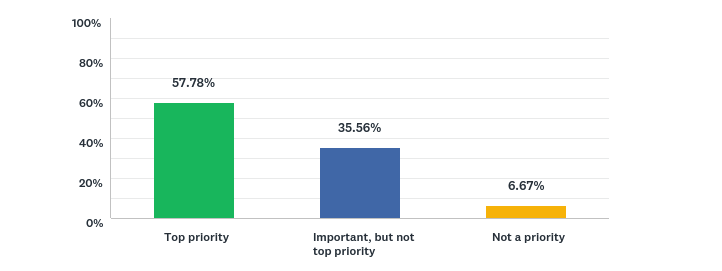 Suggested research:
Storm surge, flooding, erosion; impacts to seafood operation infrastructure (7)
Ocean acidification; impacts on cultivated shellfish (6)
Rainfall, runoff; harvest area closures; trends and economic impacts (6)
Temperature; impact on species cultivated (5)
Sea level rise; impacts to seafood operation infrastructure (2)
Waste water and storm drain efficiency and design; improvements that would benefit aquaculture (1)
Human, Animal and Plant Pathogens
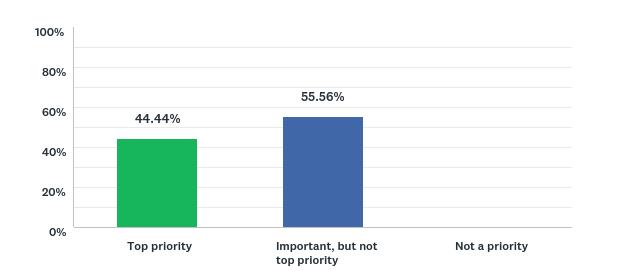 Suggested research:
Vibrio rapid detection; improve understanding (7)
HAB rapid detection; improve understanding (9)
Antibiotic-free fish production (2)
Emerging pathogens for cultivated seaweed (1)
Contaminants
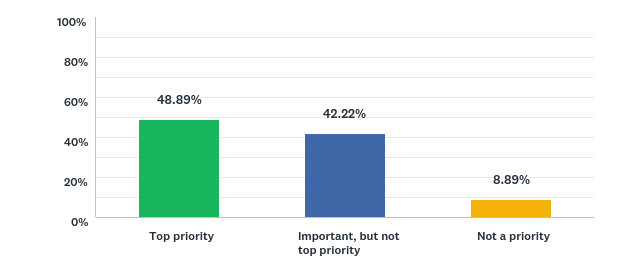 Suggested research:
Plastics in cultured shellfish, improve understanding, purging (12)
Heavy metals in cultured shellfish (7)
PCBs in cultured shellfish (2)
Contaminants in cultured seaweeds (1)
Contaminants in RAS resulting from materials used (1)

Suggested non-research actions:
 Public outreach and legislative actions to reduce plastic use (4)
Product research and development
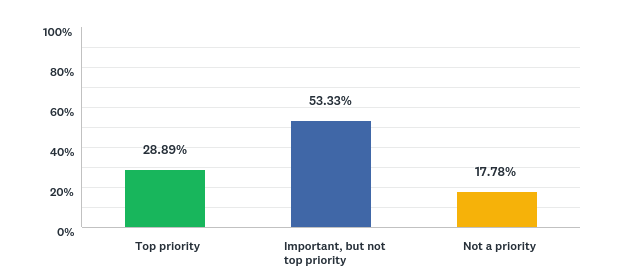 Suggested research:
Species diversification; cultured shellfish and marine/fw finfish (7)
Fish feeds; formulation, cost reduction (5)
Shellfish grow-out systems; comparisons, improved efficacy (3)
Develop new kelp products (1)
Develop probiotics to prevent/reduce contaminants in microalgae cultures (1)
Determine viability of finfish byproducts as feed (1)
Develop dried diatom feed for hatchery reared clams/oysters (1)
RAS systems; improve cost efficiency and reduce carbon footprint (1)
Continue efforts in oyster genetics and breeding (1)
Economics and business
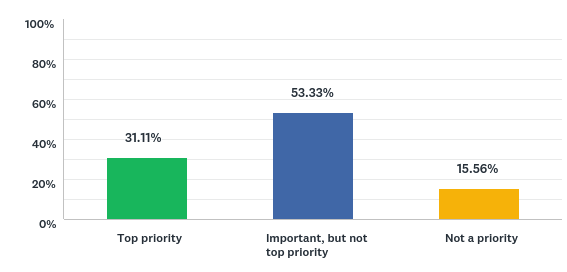 Suggested research:
Develop marketing strategies for local product (8)
Develop marketing strategies for shellfish; value-added products (2)
Conduct value chain analysis for aquaculture sectors (2)
Develop marketing strategies for kelp products (1)
Management
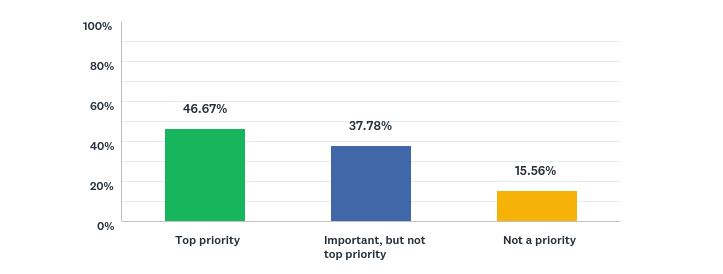 Suggested non-research actions:
Public outreach on aquaculture industry benefits/impacts (7)
Streamline application process for marine aquaculture (5)
Laws encouraging growth of small-scale shellfish operations; leasing (2)
Develop nutrient credit trading program for farmers (1)
Law to increase fines for poaching aquaculture product (1)
Laws encouraging aquaponics (1)
Create notification system via text or email for harvest area closures (1)
Develop municipal shellfish management plans (1)
Industry Training and Education
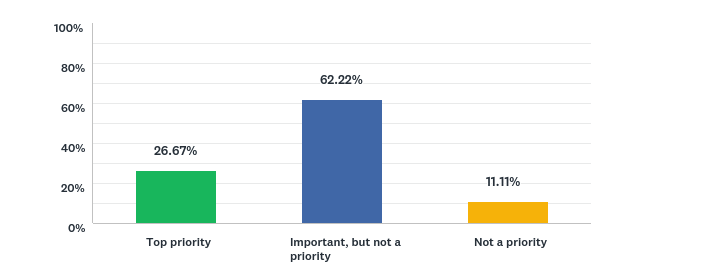 Suggested non-research actions:
Develop hatchery and growout techniques courses; on-water, classroom and online (13)
Develop aquaculture training courses for technical/community colleges (4)
Apprenticeship programs (1)
Other
Suggested research:
Better understand the lack of northern quahog sets in Long Island Sound, causes and influencing factors (1)
Expand research & development of  marine ornamental products (1)
Conduct social science to explore how to improve social and political will regarding aquaculture (1)
Better understand the environmental benefits of shellfish culture (1)
Conduct Microbial Source Tracking (MST) of both human and animal source, and include species identification to determine and remedy pathogen inputs adjacent to aquaculture harvest areas (1)
AudienceQ & A
Thank you!
Contact:
Dr. Syma A. Ebbin, Research Coordinator Connecticut Sea Grant College Program                    The University of Connecticut1080 Shennecossett Road                             Groton, CT 06340-6048Tel. (860) 405-9278
E-mail: syma.ebbin@uconn.edu